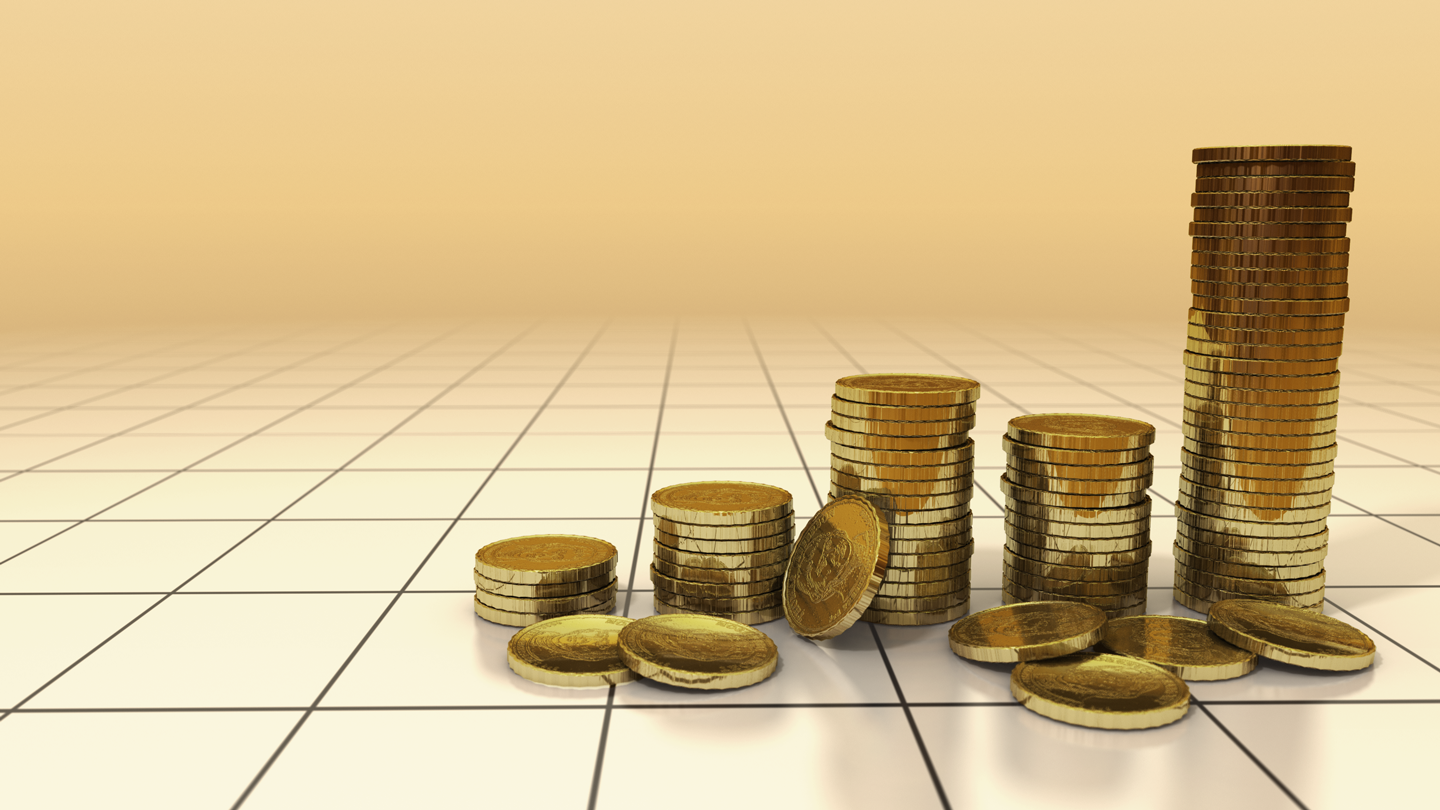 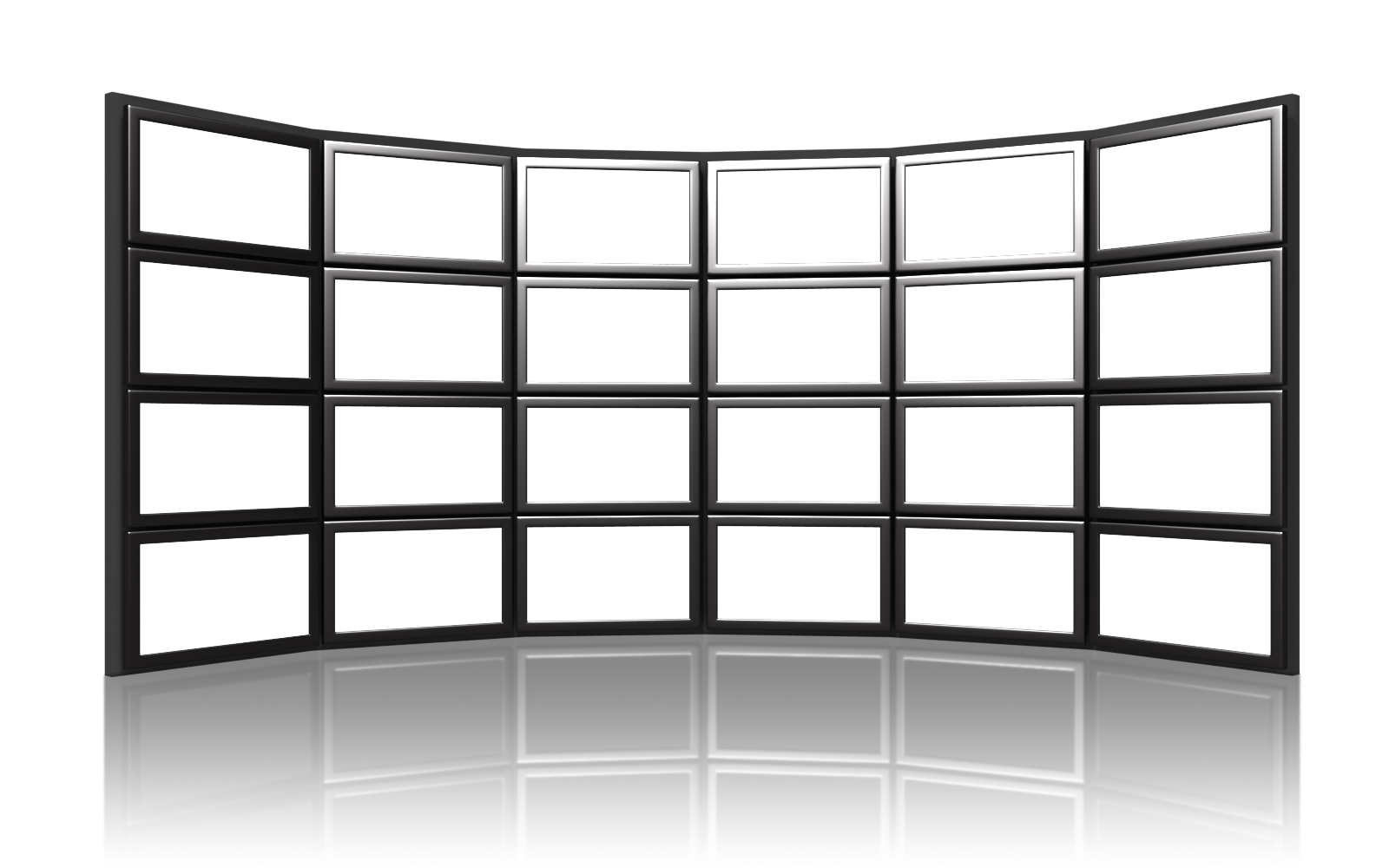 Change this picture, make sure it is sent to the back, and apply a motion path animation to it.
VIDEOWALL TOOL KIT
Left To Right
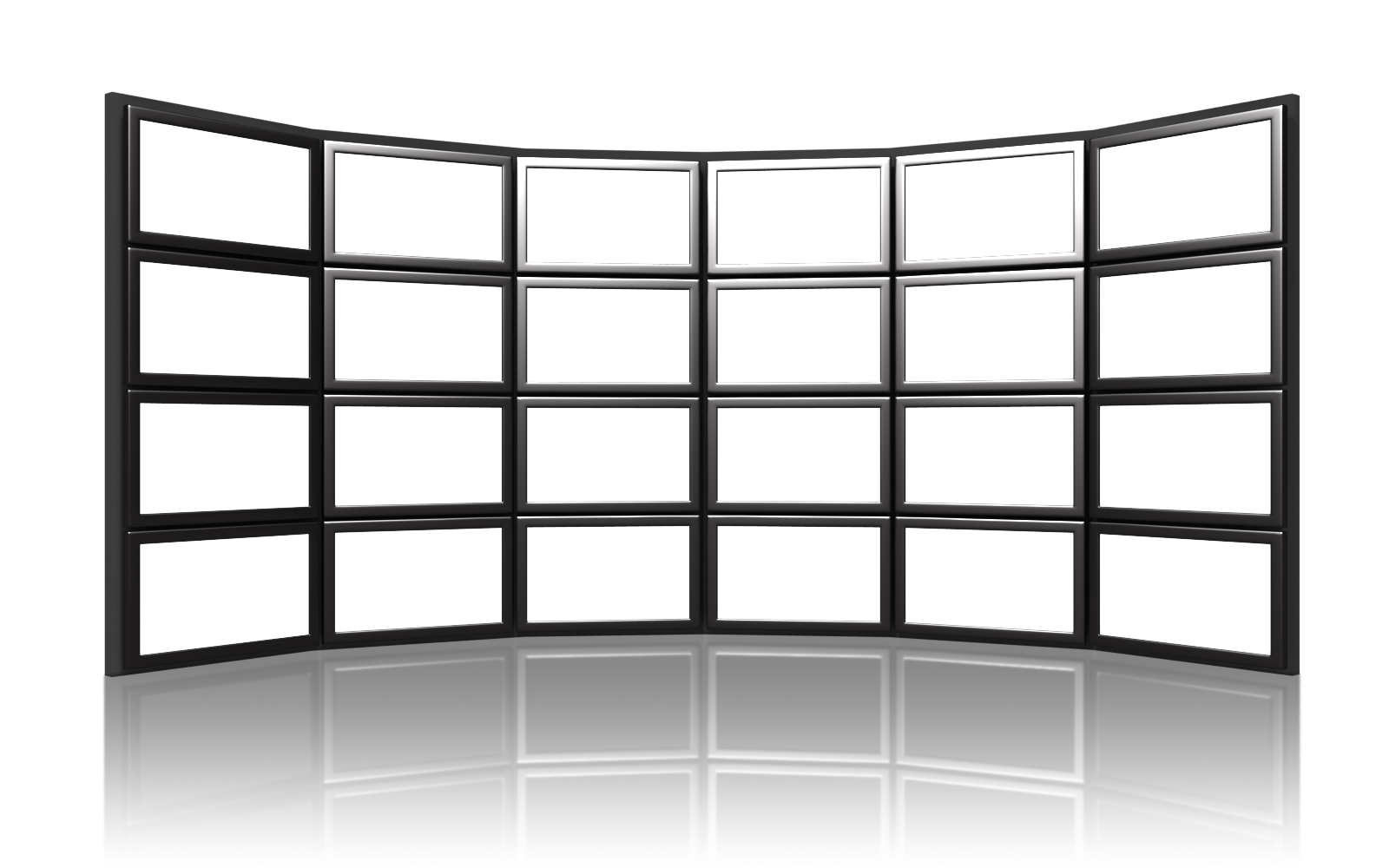 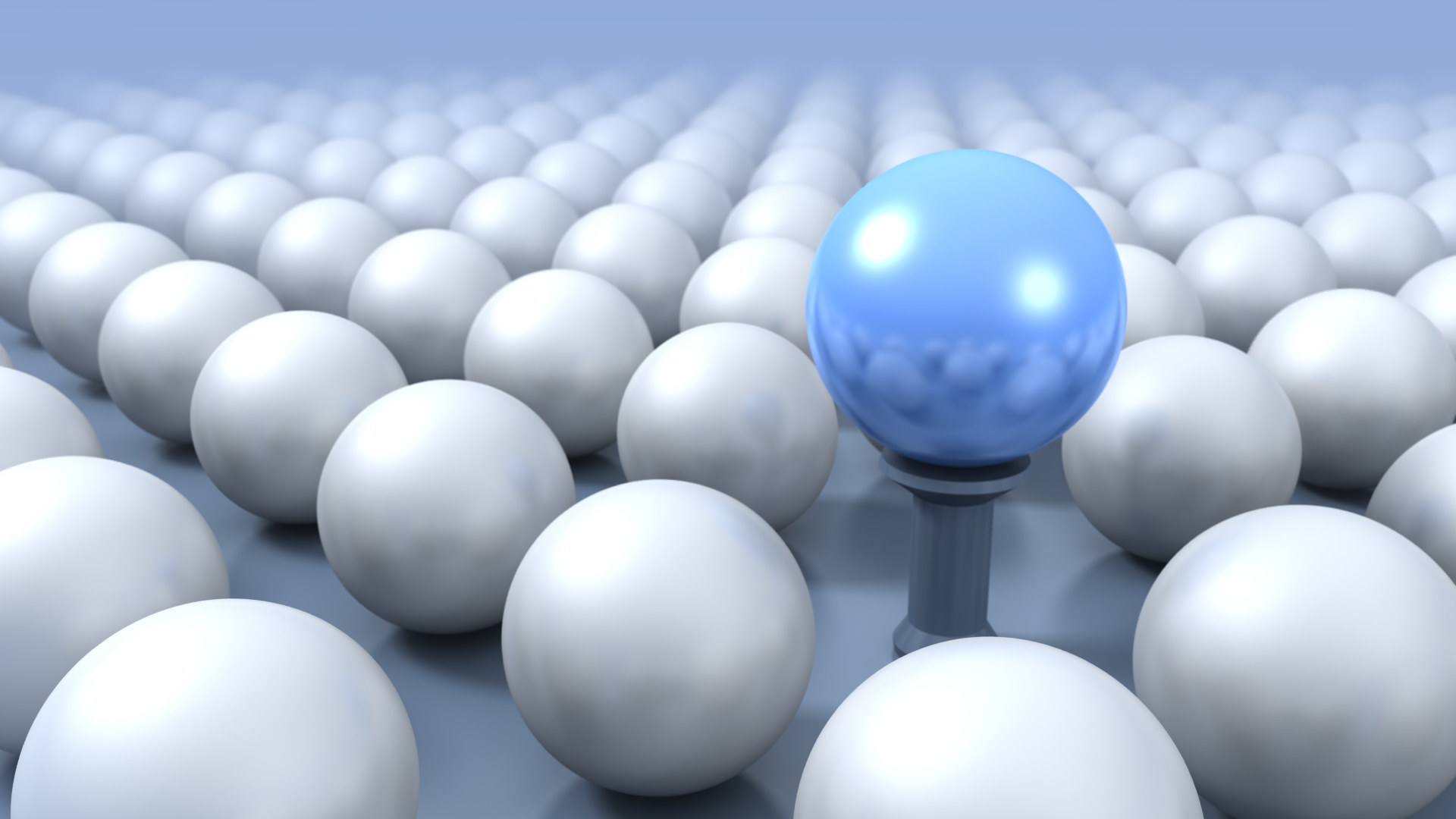 Change this picture, make sure it is sent to the back, and apply a motion path animation to it.
VIDEOWALL TOOL KIT
Right To Left
Change this picture, make sure it is sent to the back, and apply a motion path animation to it.
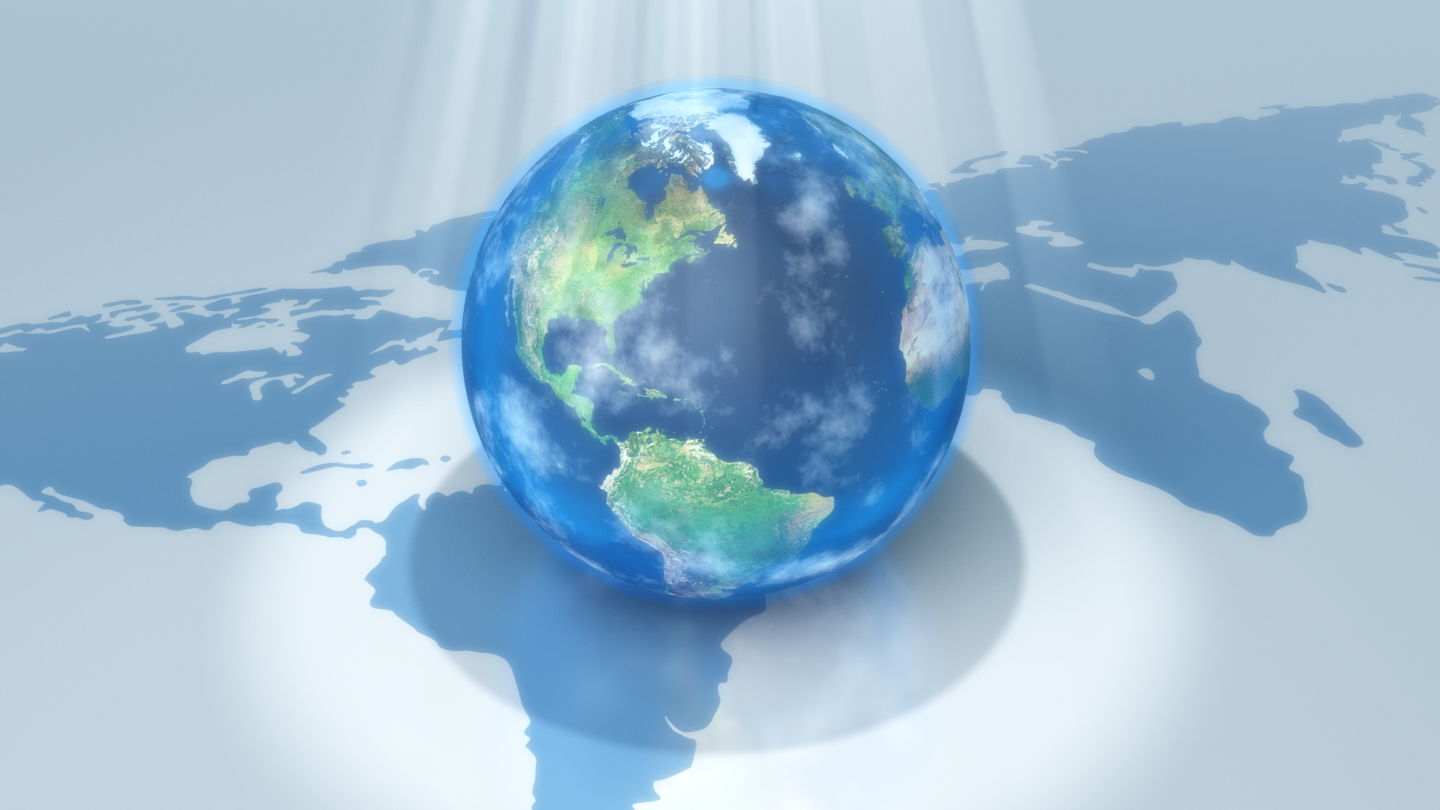 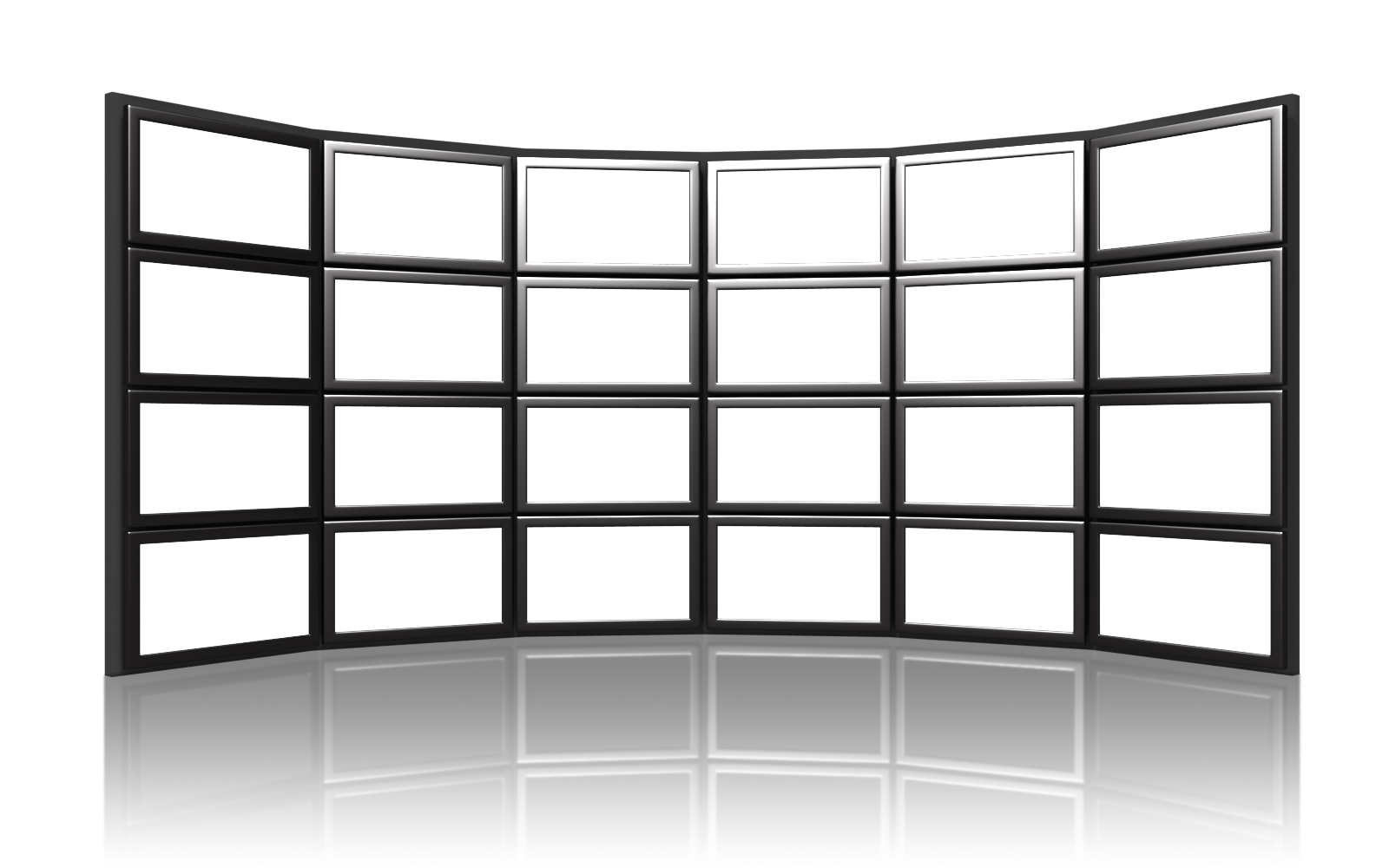 VIDEOWALL TOOL KIT
Top To Bottom
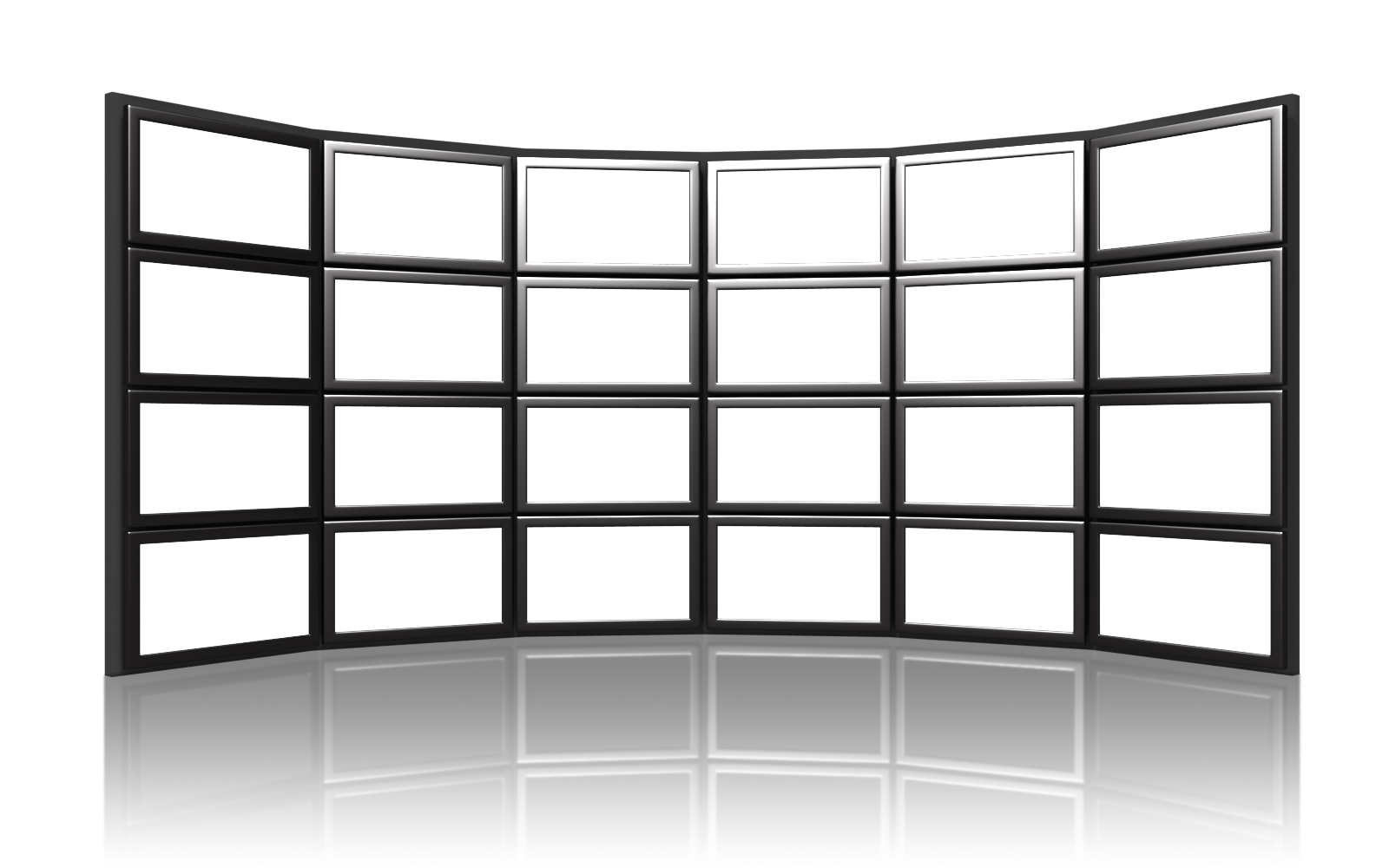 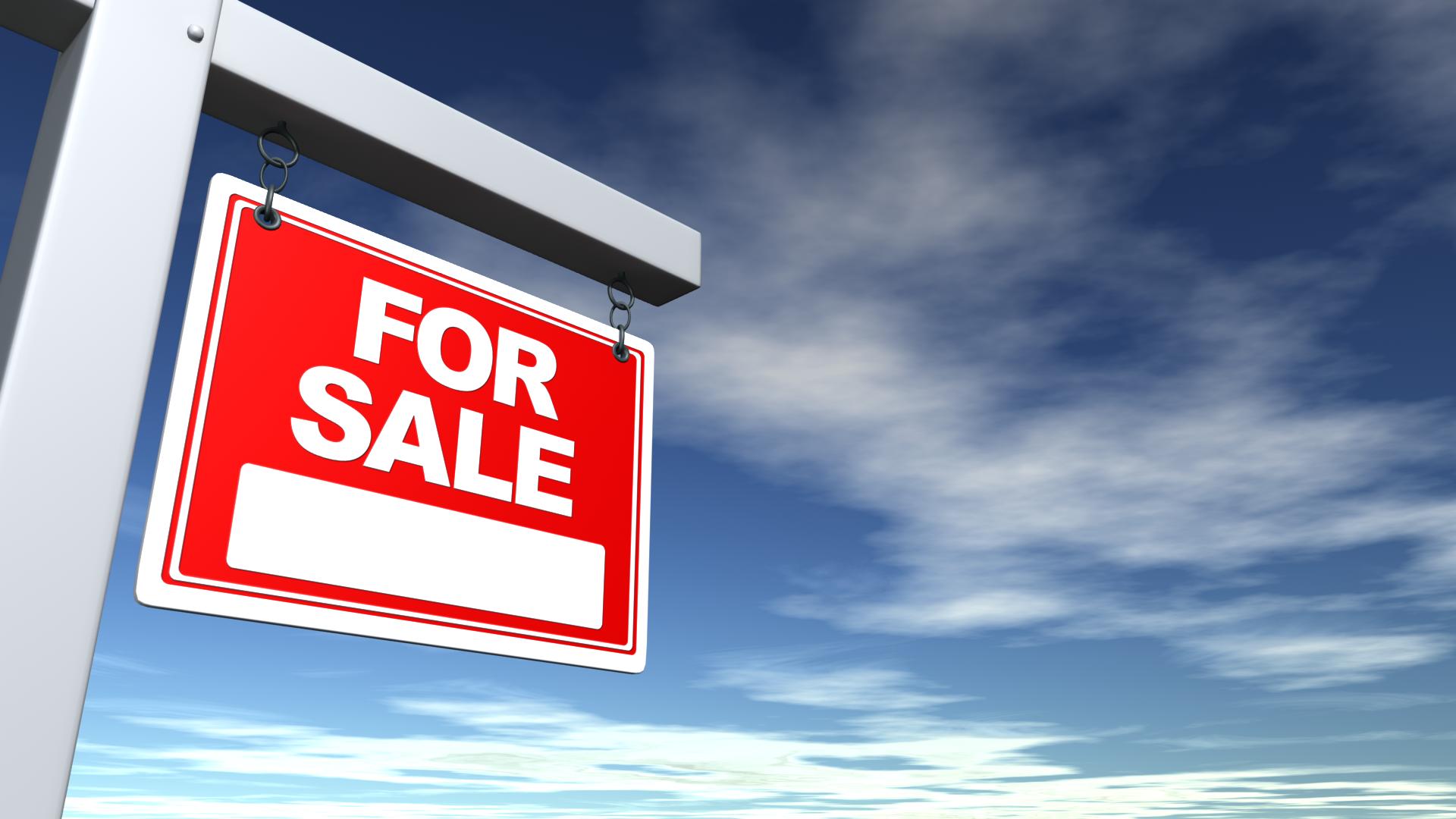 VIDEOWALL TOOL KIT
Change this picture, make sure it is sent to the back, and apply a motion path animation to it.
Bottom To Top
Tips for Success

Use Large Pictures
Send the Picture to the Background
Apply a Motion Path PowerPoint animation to move the pictures
Control the duration in Effect Options of the Animation Pane